СИНТЕТИЧЕСКИЕ ВОЛОКНА
производство
Получение прядильного раствора
Формирование волокна – продавливание через фильеры вязкого раствора (количество отверстий – 24-36 тысяч отверстий) с последующим соединением в нить
Отделка волокна – промывание, сушка, кручение, отбеливание, окраска
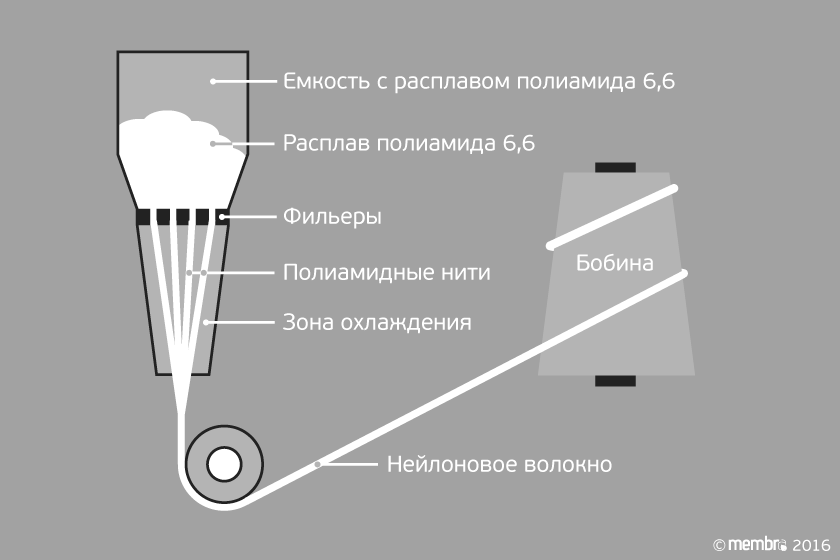 Полиэфирные волокна
Лавсан
Терилен
Дакрон
Достоинства — незначительная сминаемость, отличная свето- и атмосферостойкость, высокая прочность, хорошая стойкость к истиранию и к органическим растворителям; недостатки — трудность крашения, сильная электризуемость, жесткость — устраняется химическим модифицированием.
ЛАВСАН
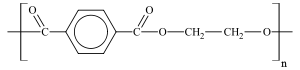 Полиамидные волокна
Капрон
Нейлон
Полиамид 
Основная часть полиамидов — частично кристаллические термопластичные полимеры, которые отличаются высокой прочностью, жесткостью и вязкостью, а также стойкостью к воздействию внешней среды. Большая часть свойств объясняется наличием амидных групп, которые связаны между собой с помощью водородных связей.
КАПРОН
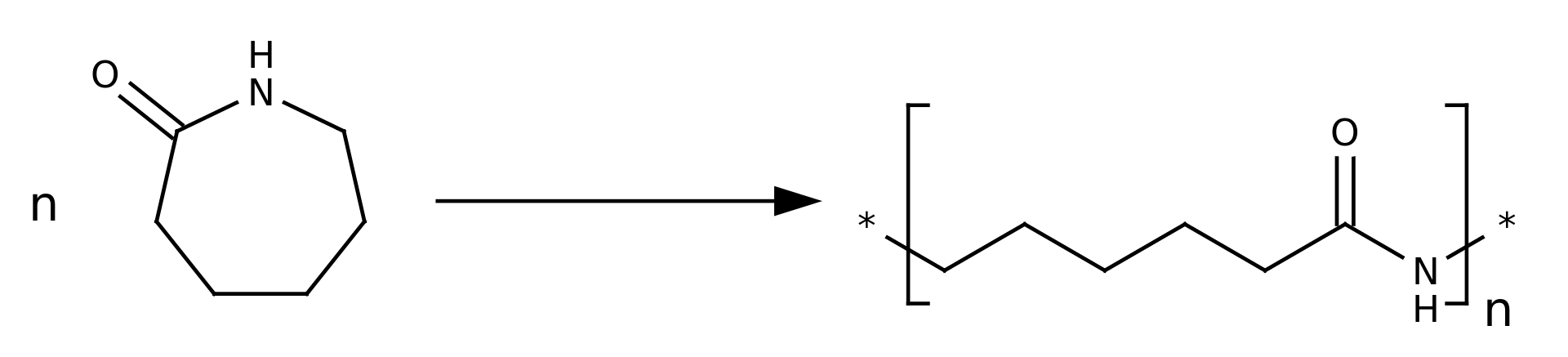 Полиакрилонитрильные волокна
Нитрон
Орлон
ПАН
Нитроновые волокна имеют шерстоподобный вид, низкую теплопроводность, показатели которой близки к теплопроводности шерсти. Они обладают инетностью  к загрязнителям, поэтому изделия из них легко очищаются. Используются нитроновые волокна главным образом как заменители шерсти при производстве ковров, искусственного меха, как теплоизоляционный материал и добавка к шерстяным волокнам.
ЭЛАСТАН
Эластан
Лайкра
Спандекс
Ткань, в которой присутствует лайкра имеет ряд положительных свойств :
Хорошая растяжимость: нить растягивается в 6-8 раз.
Эластичность: после растяжения полотно возвращается в первоначальную форму.
Легкая проходимость воздуха: ткань, в состав которой входит лайкра, воздухопроницаема, она «дышит», телу под ней комфортно.
Износостойкость: волокна спандекса, присутствующие в материале, делают его прочным и долговечным, износостойкость такого полотна увеличивается до 2-х раз.
Легкость и тонкость. Диаметр нити лайкры маленький, ткань из нее получается тонкой и почти невесомой.
Устойчивость к воздействию воды и солнца: не выгорает, не меняет цвет после стирки и сушки.
Практичность: ткань с эластаном не мнется и не деформируется после долгого времени эксплуатации.
Плотность: показатель плотности лайкры до 1,3 г/см3, что и придает материалу эффект стрейча.